Good morning everybody
Shadeb Chandra Das
Assistant Teacher
Sultanpur Govt. Primary School, Feni
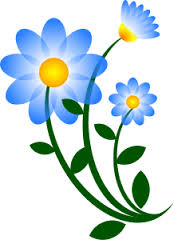 Dear students, we are going to enjoy a greeting song.
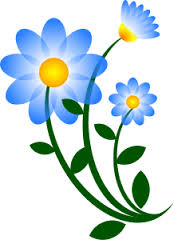 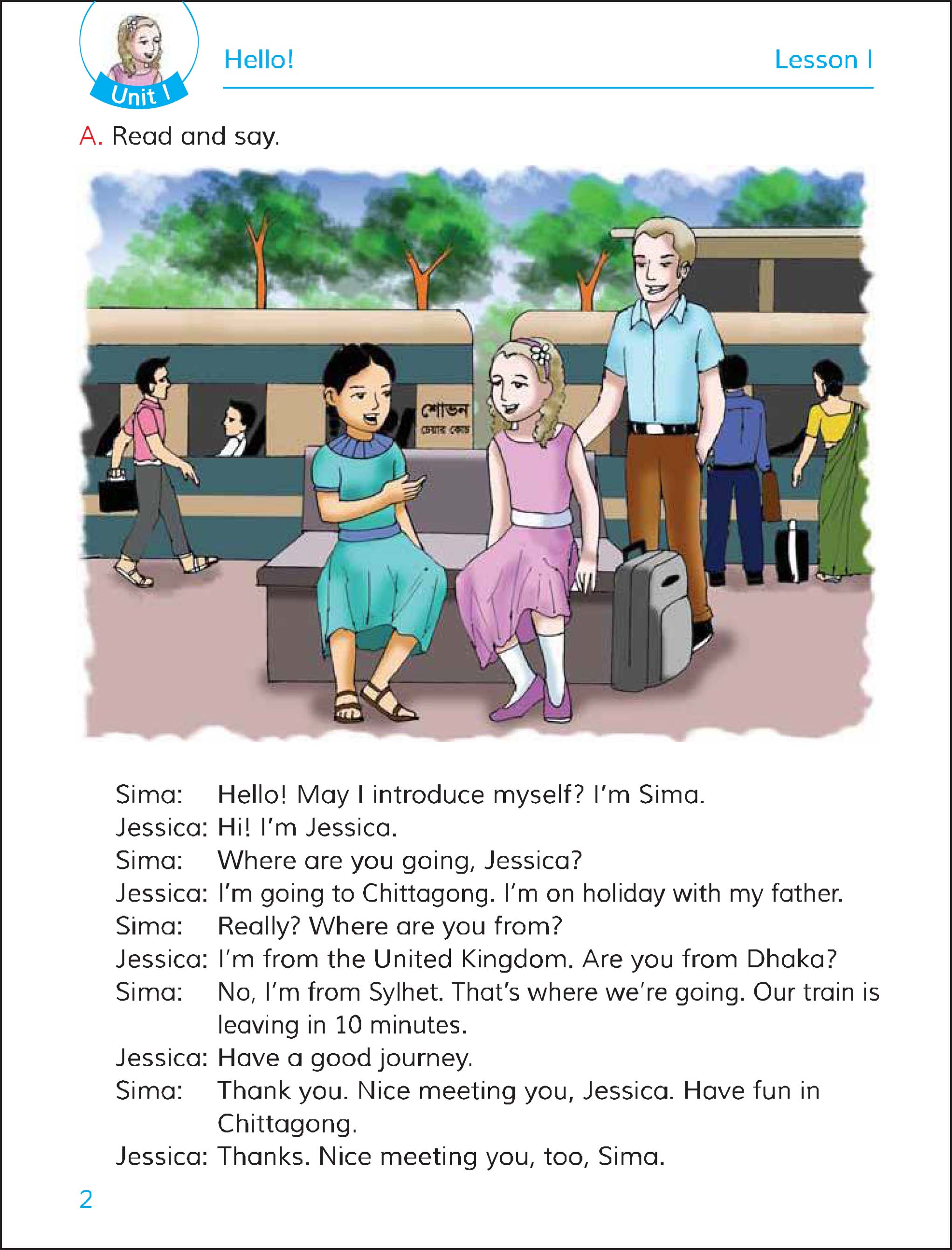 What do you see in the picture?
What do you see behind the two girls?
Where are they now?
Vocabularies
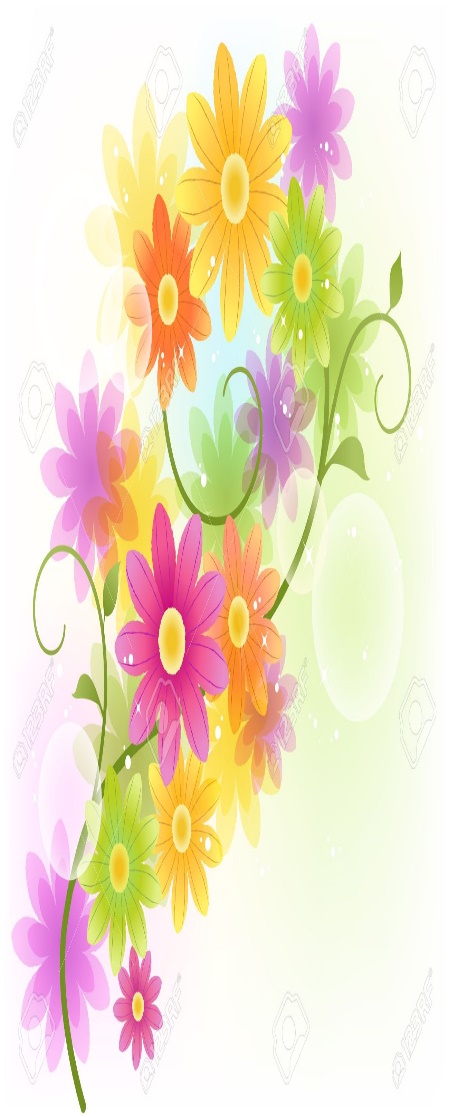 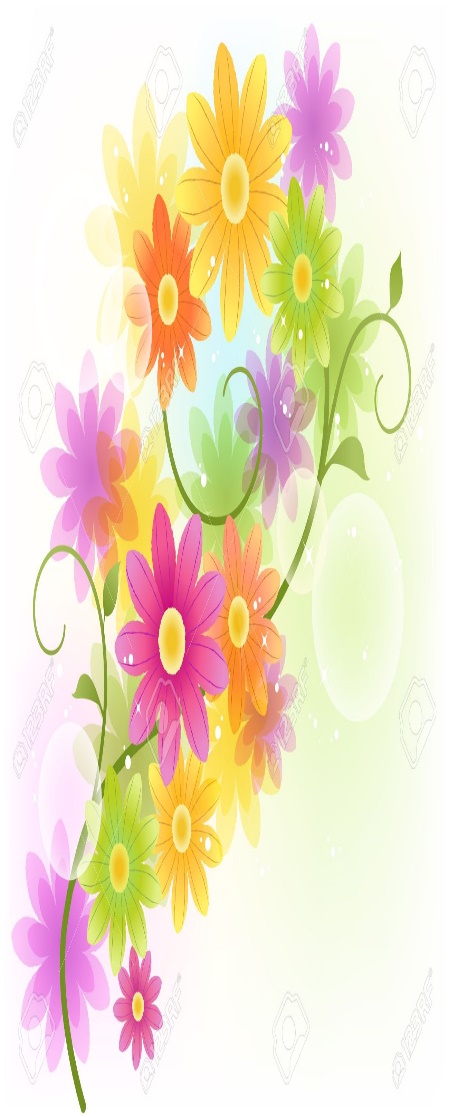 The act of instructing
Teaching
পড়ানো
পরিচয় করানো
Make knowns
Introduce
সত্যি
Actually
Really
ছুটি
Out of formal work
Holiday
দেখা হওয়া
A coming together
Meeting
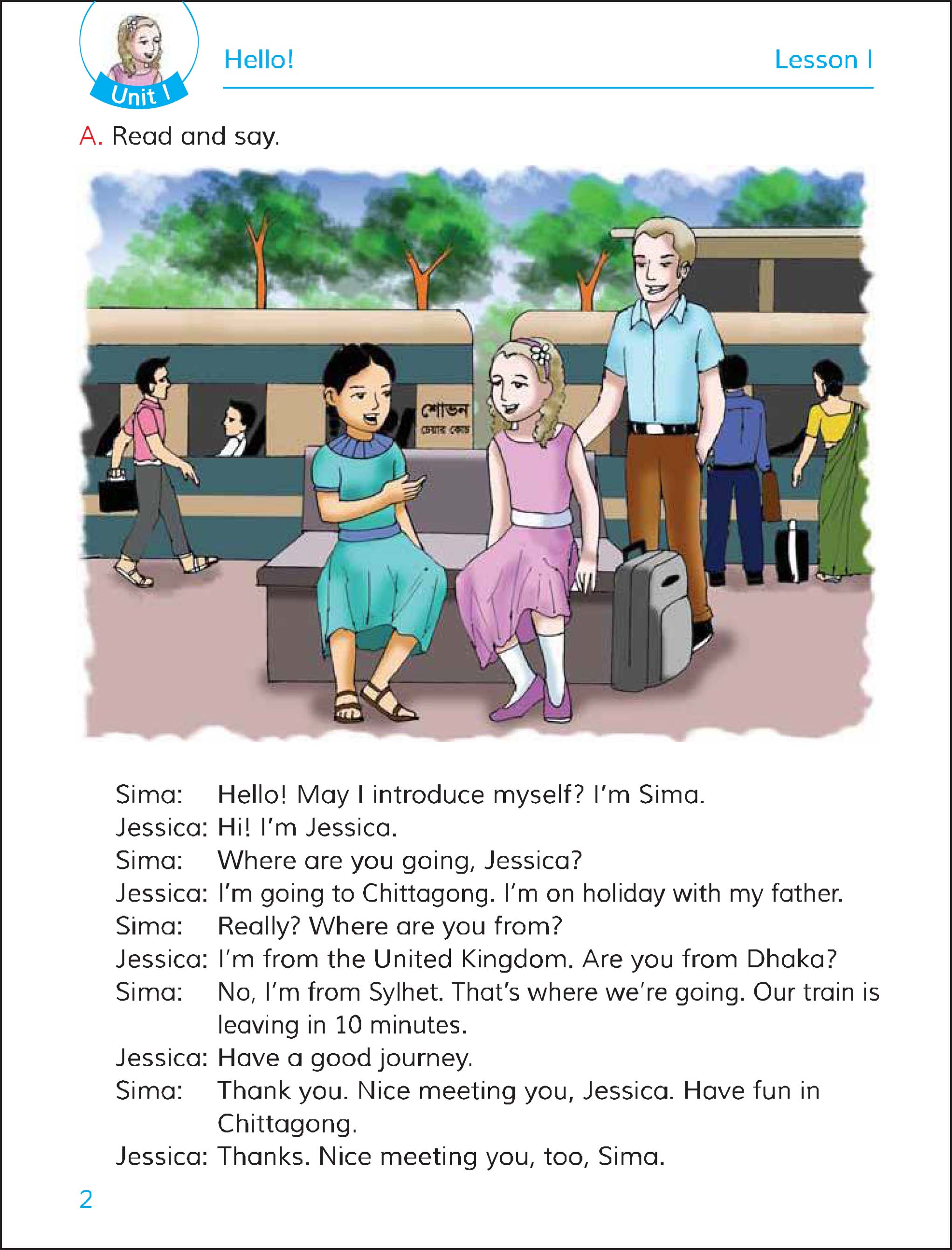 Teacher’s Reading
Student’s Reading by helping Teacher
Student’s Silent Reading
Comprehension Test
Dear students, answer the questions:.s
a) Where is Jessica going?
  b) Why is Jessica going there?
  c) Where is Sima from?
  d) Where is Sima going?
Pair work
Dear students, 
make a pair according to my instruction..
Evaluation
a) What do you say at the begening of a       
    conversation?  
b) What do you say at the finishing of a 
    conversation?
c) How do you introduce yourself?
Home Task
Write a conversation with your friend at a bus station.
Goodbye 
See you tomorrow.